September 9-10-11, 2022
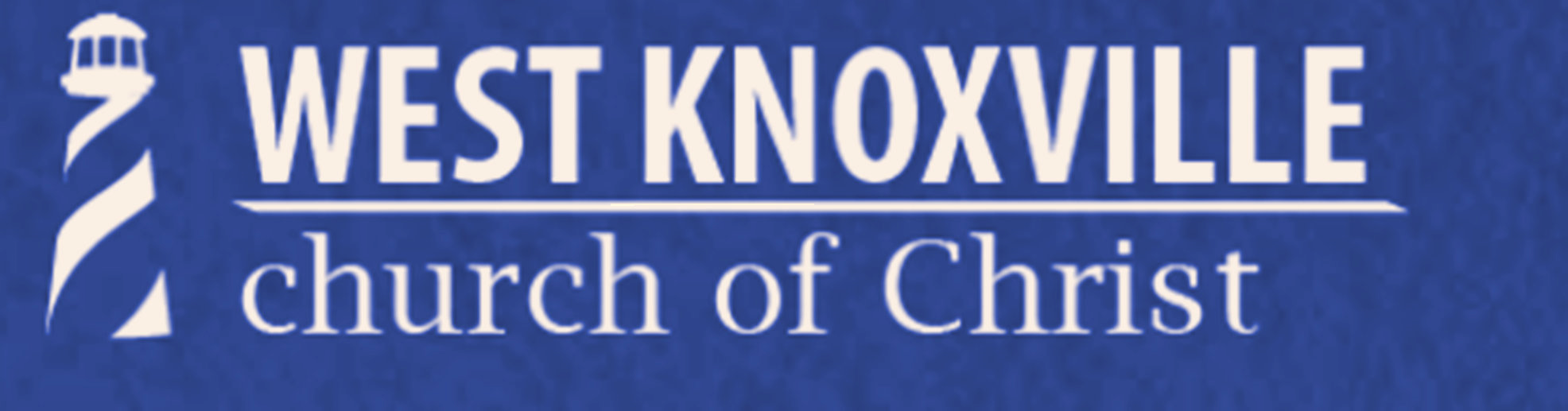 Friday – I Believe in Hope
Saturday – Hope for when Life Disappoints
Sun Bible class – Hope for Overcoming Sin
Sunday A.M. – It’s Hard to be Lost: Our 				        Hope of Heaven
Sunday night – New Hope in Evangelism
“We have this as a sure and steadfast anchor of the soul”
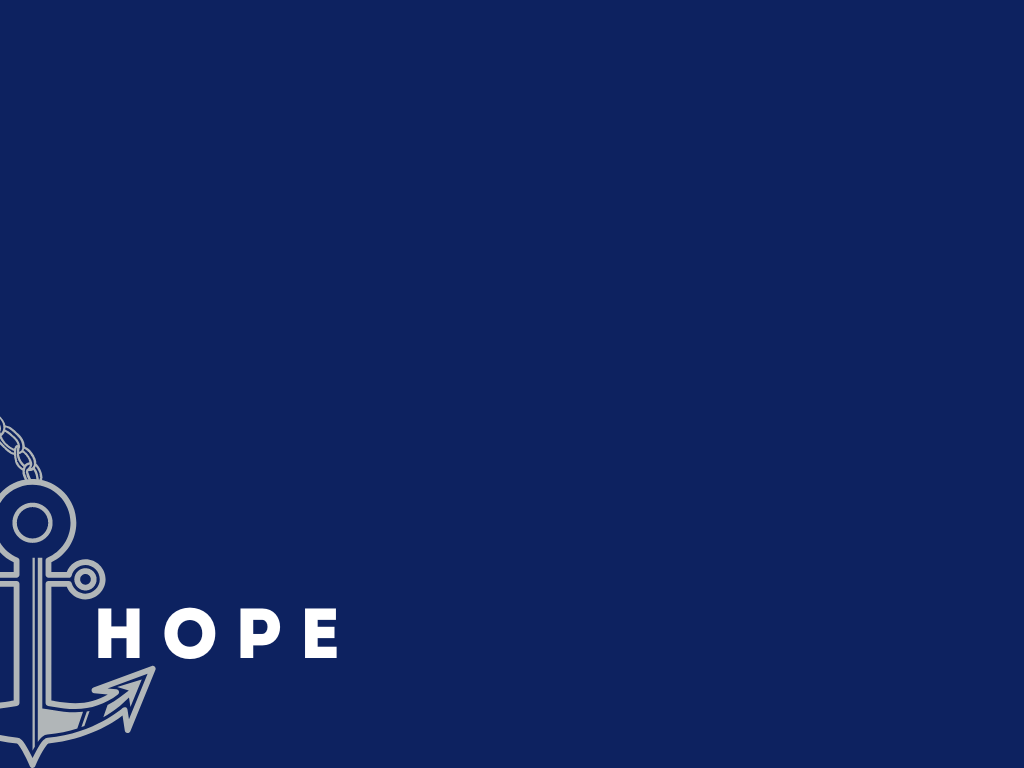 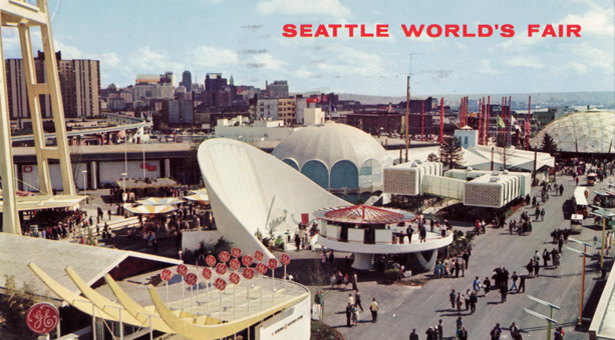 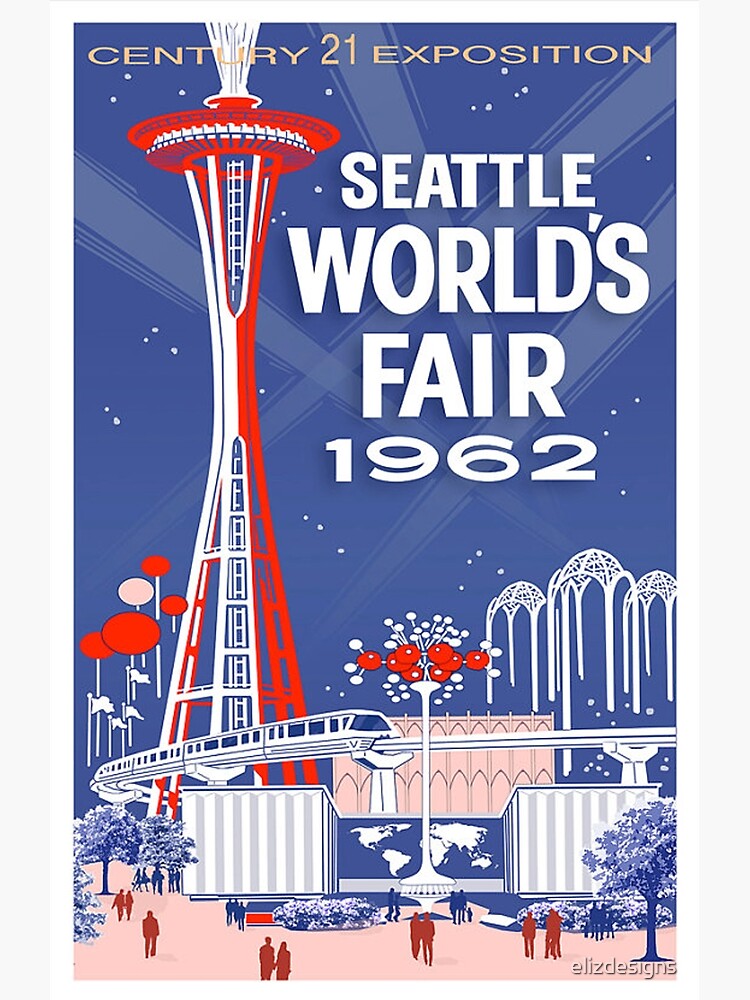 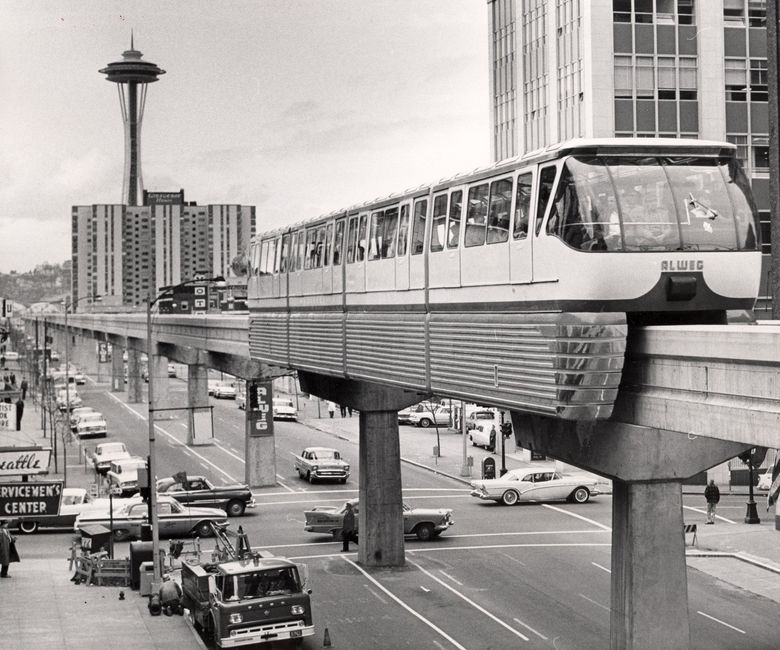 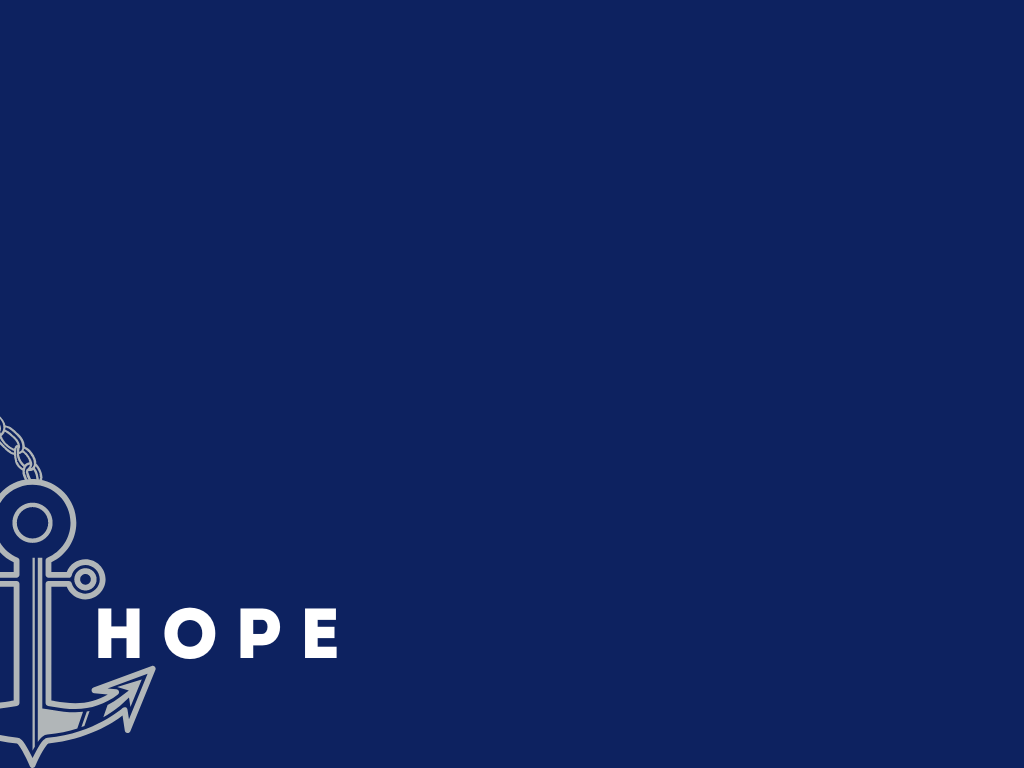 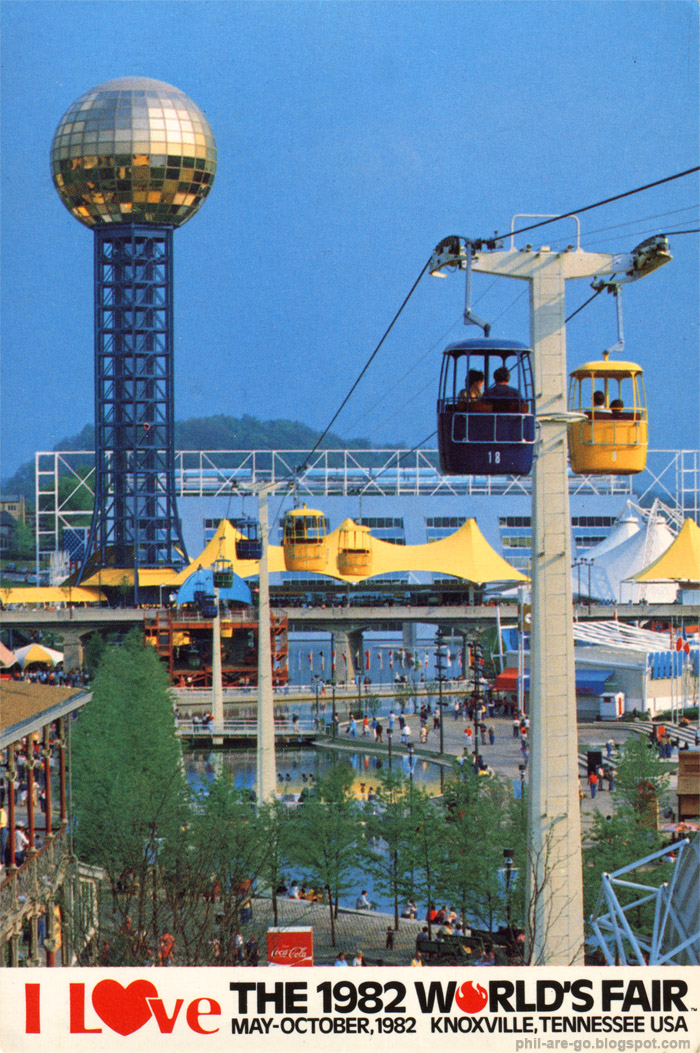 I Believe in Hope
Hope is central to discipleship.
“Because of ______________ I will be okay some day.”
We can’t anchor to false hopes.
If our hope is so far off, how can we anchor to it?
Christianity is more than future … it’s an anchor now.
GETTING MORE HOPE
Shut out the hope killers.
Be a hope sharer.
Read the Bible looking for hope.
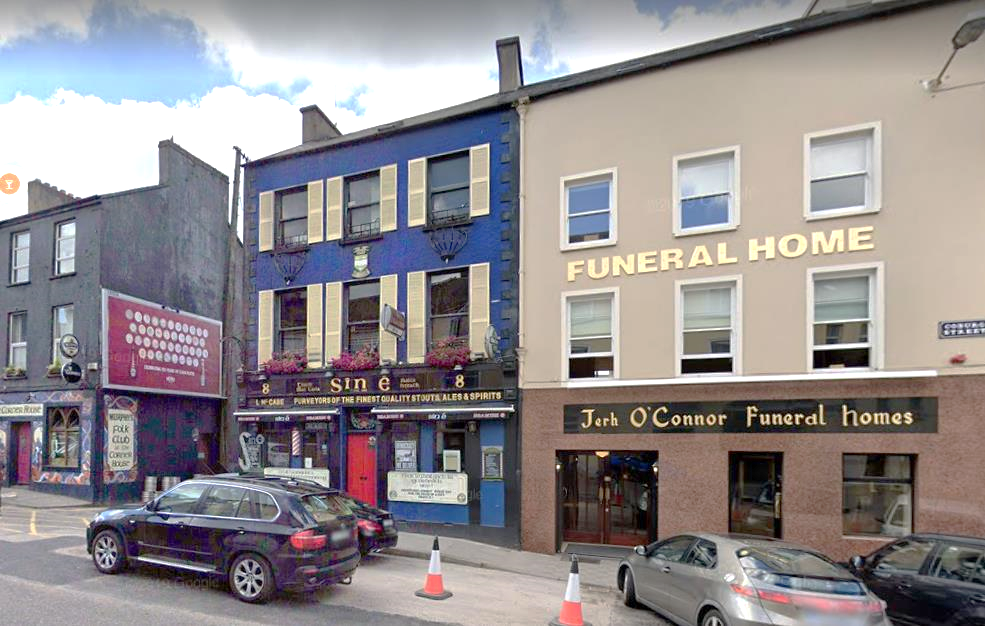 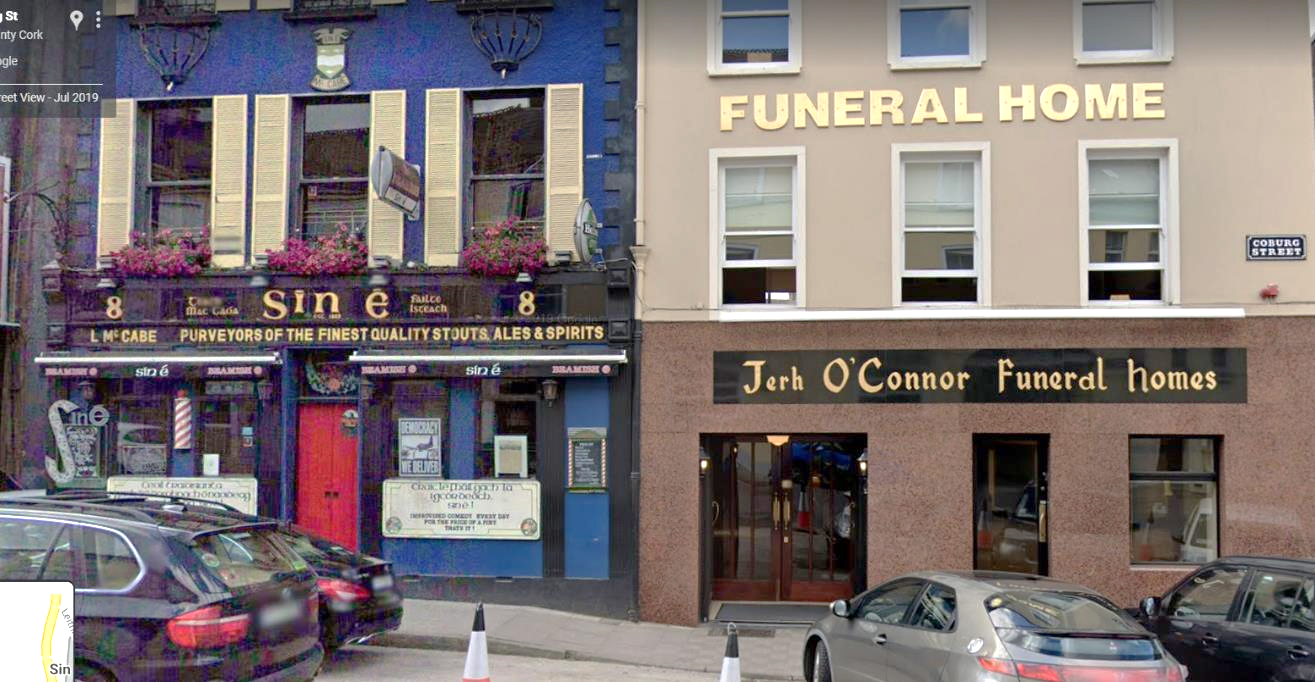 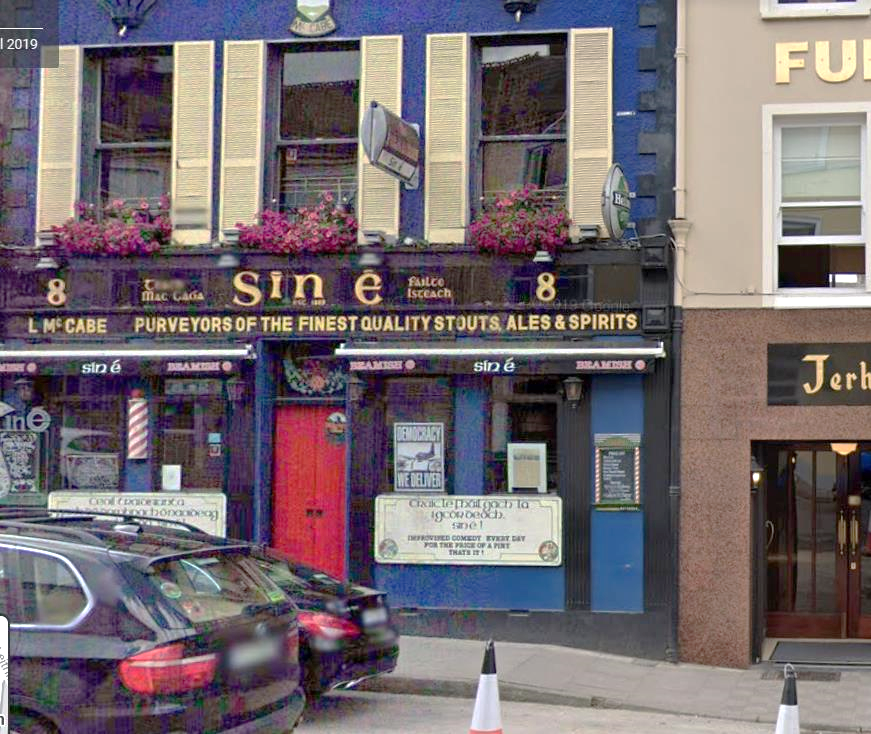 I Believe in Hope